Государственное бюджетное общеобразовательное учреждение Краснодарского края
специальная (коррекционная) школа - интернат № 1 
ст. Елизаветинской
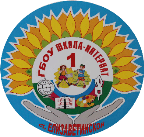 Реализация дифференцированного подхода в системе «Семья ребёнка с ограниченными возможностями здоровья – Ресурсный центр – социальная инклюзия»
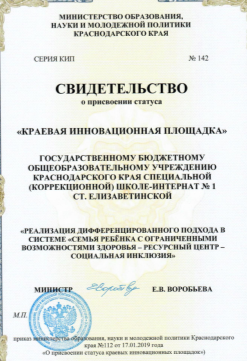 Инновационный проект
Авторы:
Педагог-психолог 
Львова Марина Ивановна
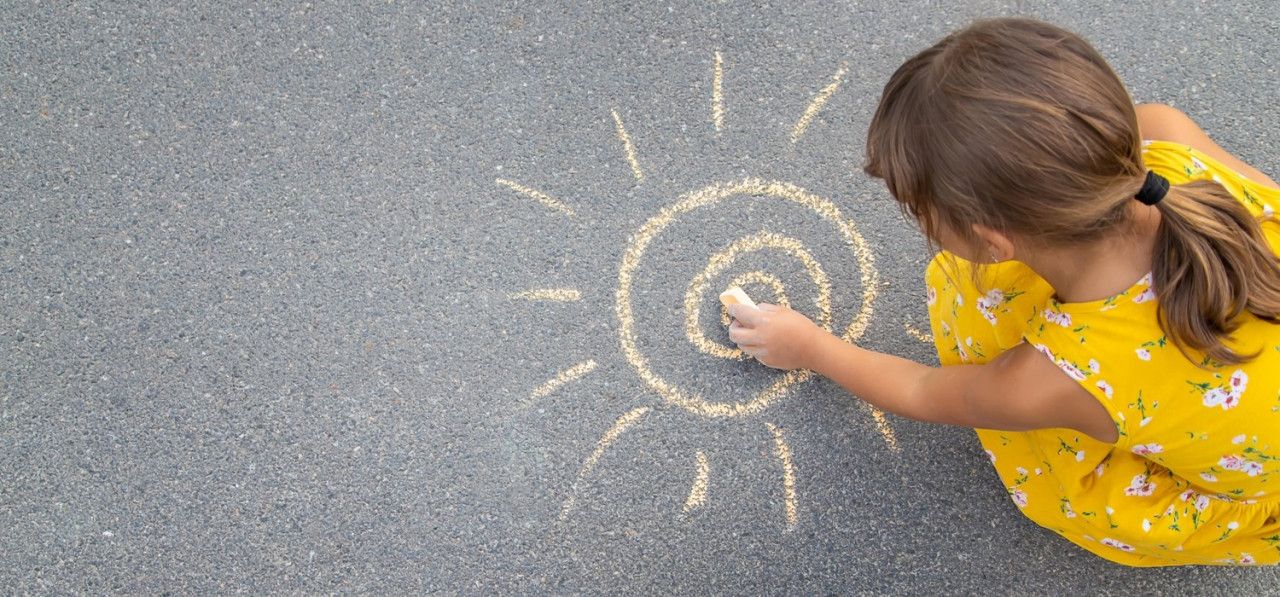 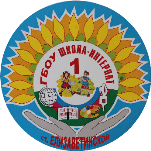 Реализация дифференцированного подхода в системе «Семья ребёнка с ограниченными возможностями здоровья – Ресурсный центр – социальная инклюзия»
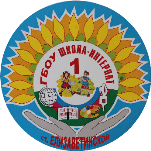 Реализация дифференцированного подхода в системе «Семья ребёнка с ограниченными возможностями здоровья – Ресурсный центр – социальная инклюзия»
Основная идея:
Реализация дифференцированного подхода в системе «Семья ребёнка с ограниченными возможностями здоровья – Ресурсный центр – социальная инклюзия»
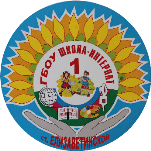 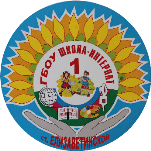 Результативность
Диагностическая деятельность
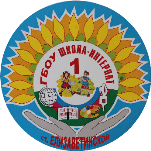 Результативность
Практическая деятельность
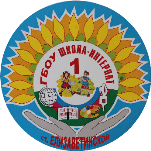 Результативность
Методическая деятельность
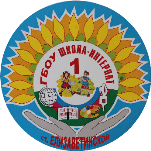 Результативность
Практическая деятельность
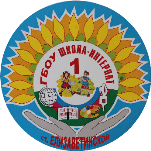 Подведение итогов работы КИП за 2019-2021гг.
35    Семей   получили поддержку
14    Статей   опубликовано
4      Договора   о сетевом сотрудничестве
2      Соц. партнера
1      Методическая разработка  издана
7      Выступлений  с распространением  опыта
1      Буклет  для родителей 
2     Игры-квест   с привлечение более 50 семей
8     Видеоуроков 
3     Вебинара  для родителей
23   Педагога   прошли курсы
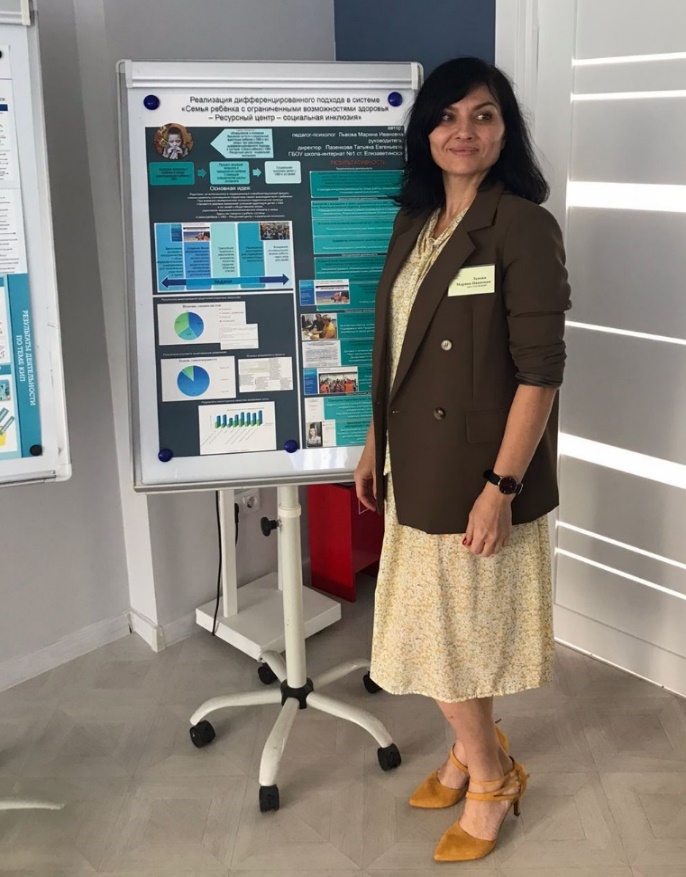 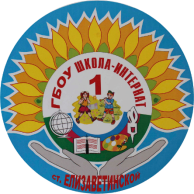 Благодарим за внимание!
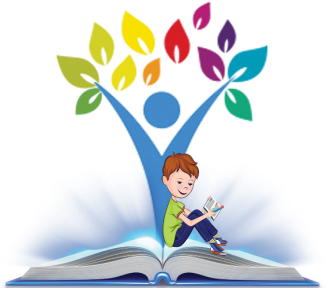